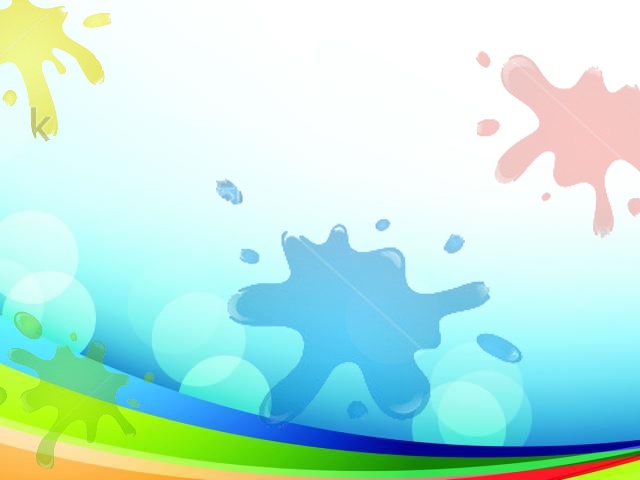 TRÒ CHƠI KHỞI ĐỘNG
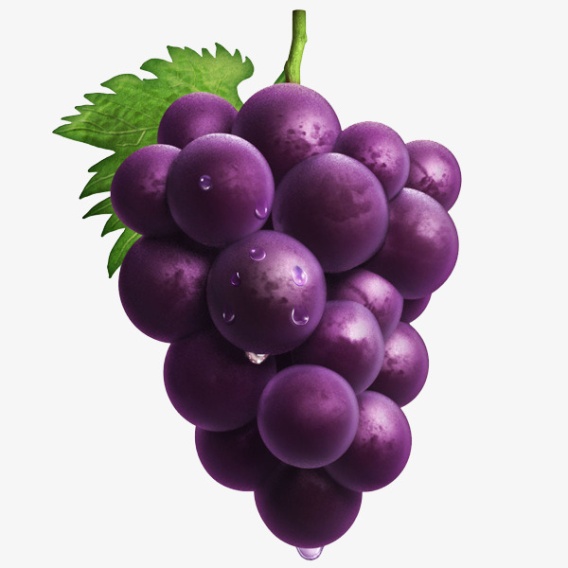 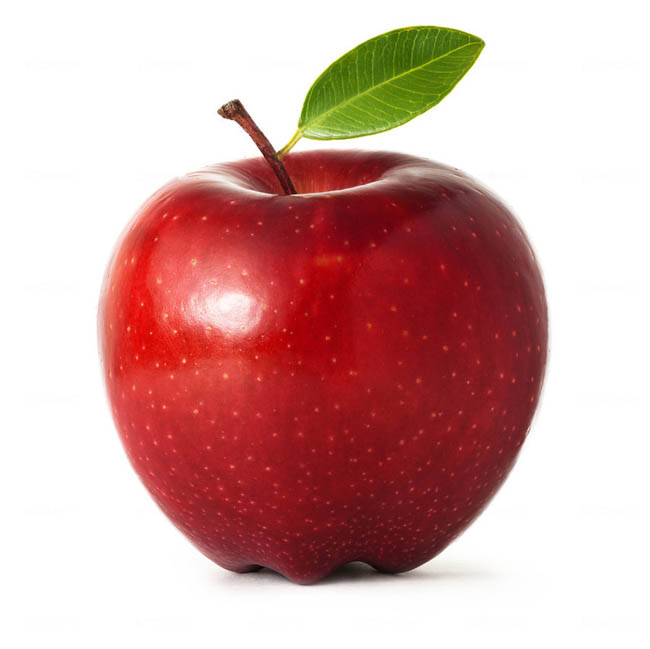 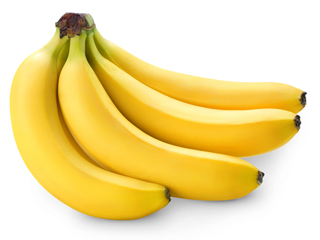 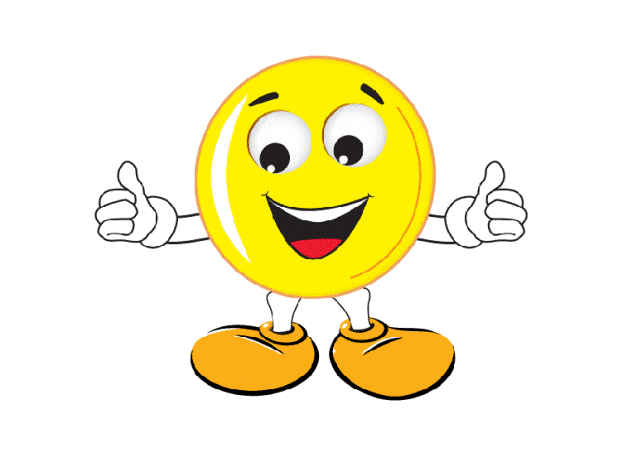 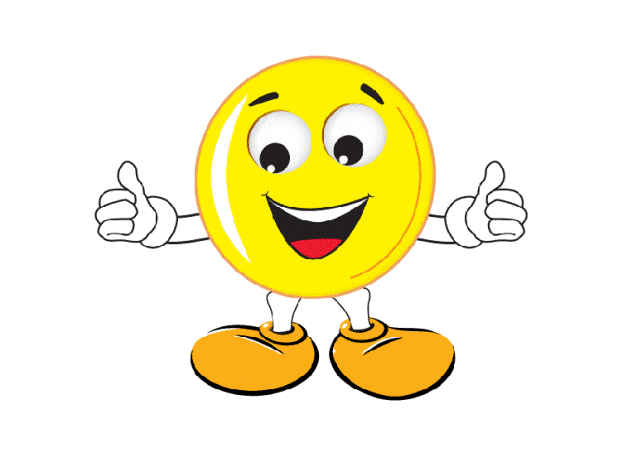 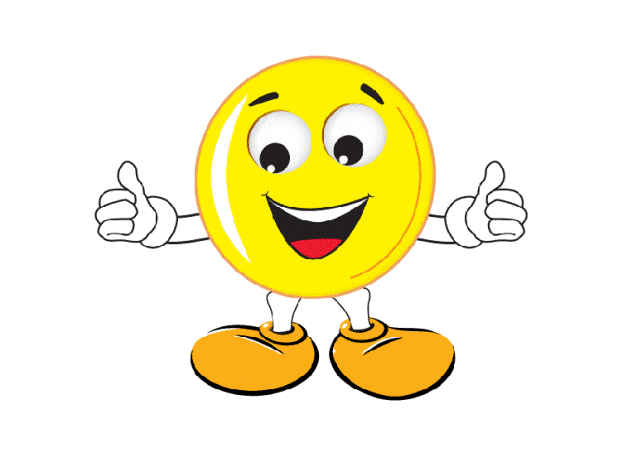 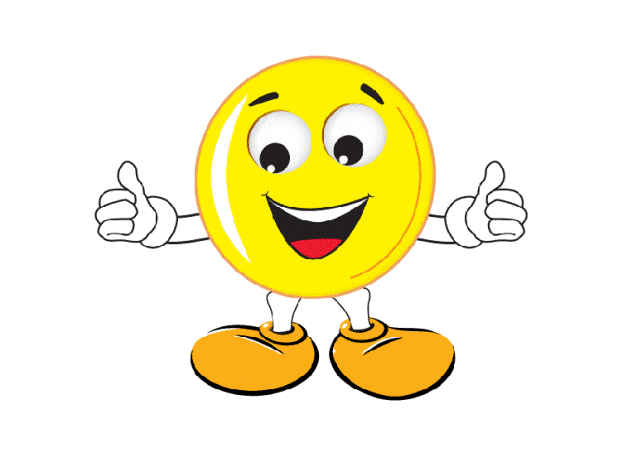 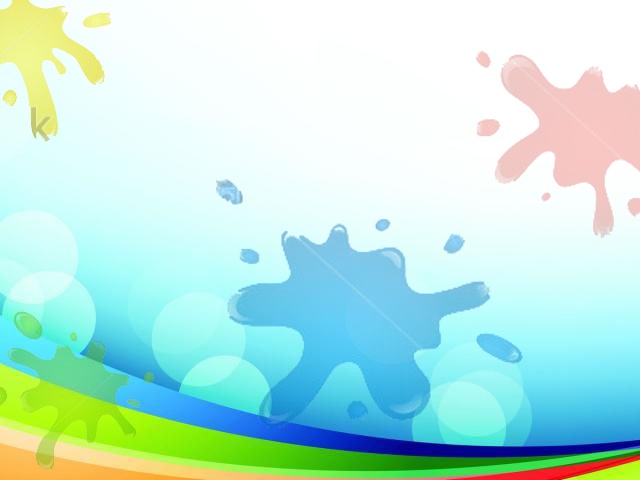 Thứ  hai ngày  10 tháng 9 năm 2018
Chủ đề 1
SẮC MÀU EM YÊU
TIẾT 1
D
E
F
A
B
C
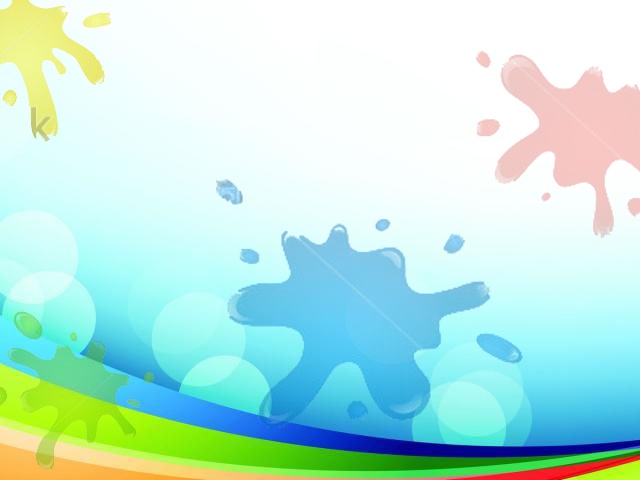 Thứ  hai ngày  10 tháng 9 năm 2018
Chủ đề 
2
Sắc màu em yêu
TIẾT 1
KIỂM TRA ĐỒ DÙNG
- Giấy vẽ, màu vẽ, bìa báo bìa sách, tạp chí.
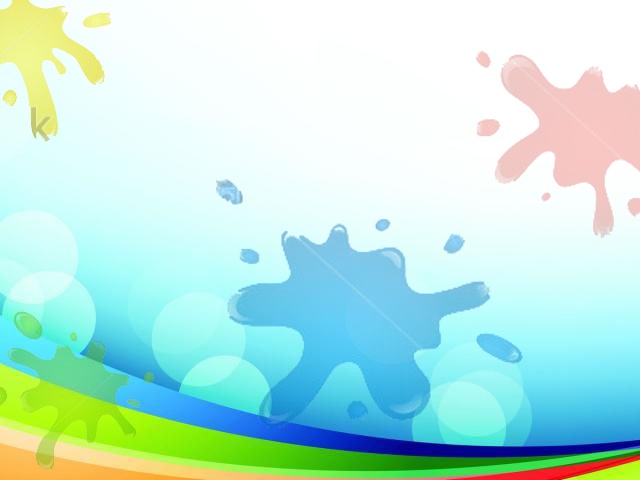 Thứ  hai ngày  10 tháng 9 năm 2018
Chủ đề 
2
Sắc màu em yêu
TIẾT 1
Mục tiêu bài học
Nhận ra và nêu  được màu sắc của các sự vật trong tự nhiên và các đồ vật xung quanh
-Nhận biết được ba màu chính : Đỏ, lam, vàng.
-Biết cách sử dụng màu sắc để vẽ theo ý thích.
- Giới thiệu nhận xét, và nêu được cảm nhận của nhóm mình, nhóm bạn.
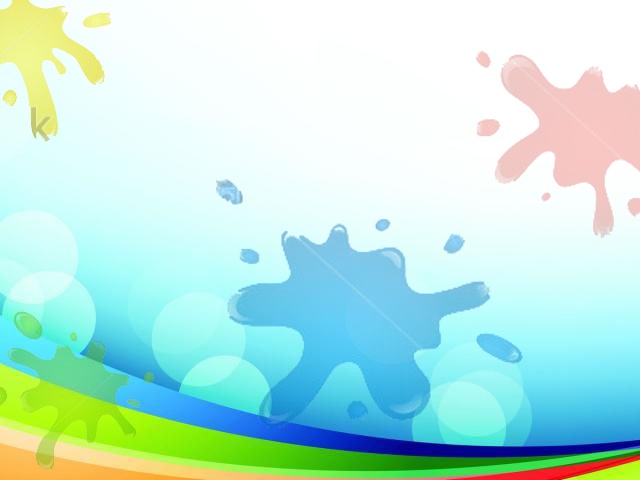 Thứ  hai ngày  10 tháng 9 năm 2018
Sắc màu em yêu
Chủ đề 
2
TIẾT 1
A. HOẠT ĐỘNG CƠ BẢN
1. TÌM HIỂU
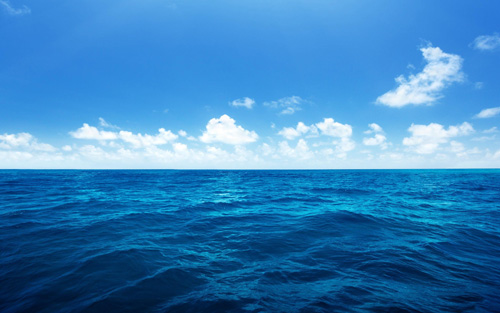 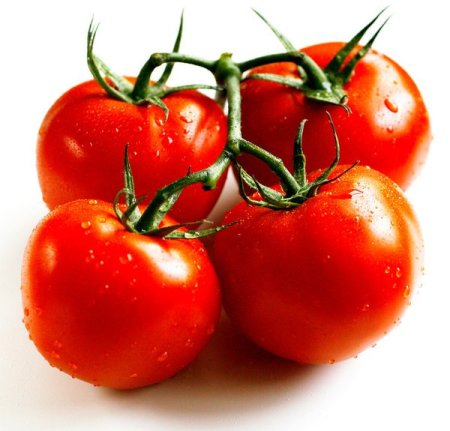 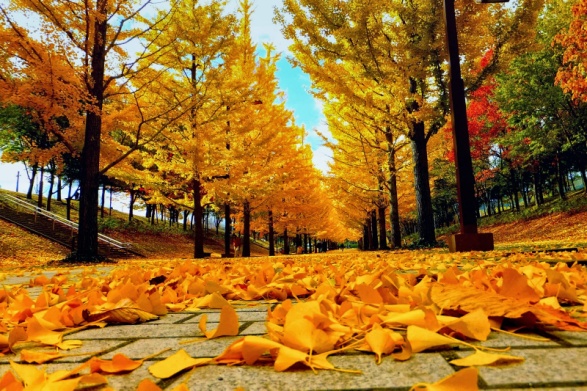 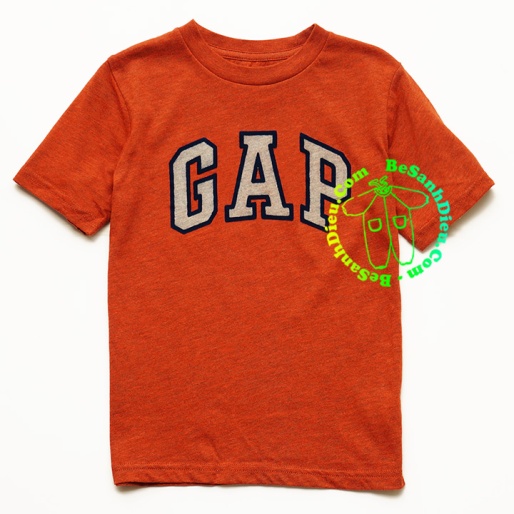 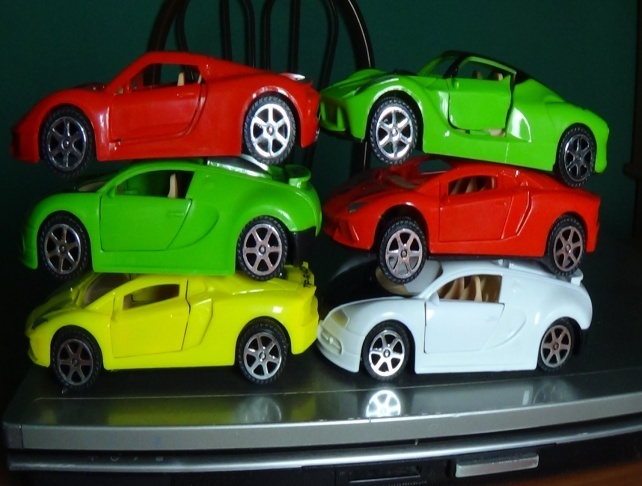 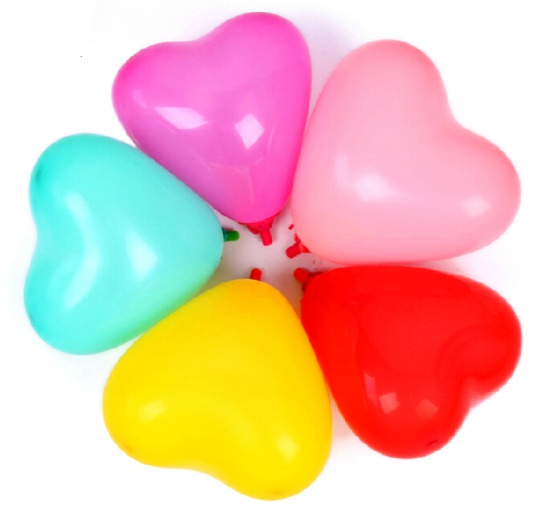 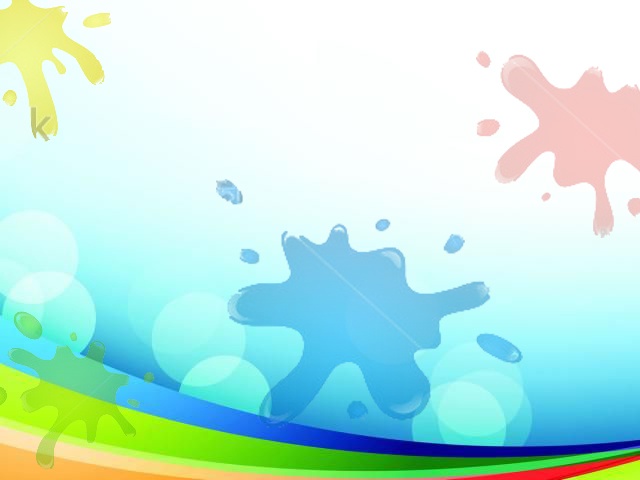 Thứ  hai ngày  10 tháng 9 năm 2018
Sắc màu em yêu
Chủ đề 
2
TIẾT 1
A. HOẠT ĐỘNG CƠ BẢN
1. TÌM HIỂU
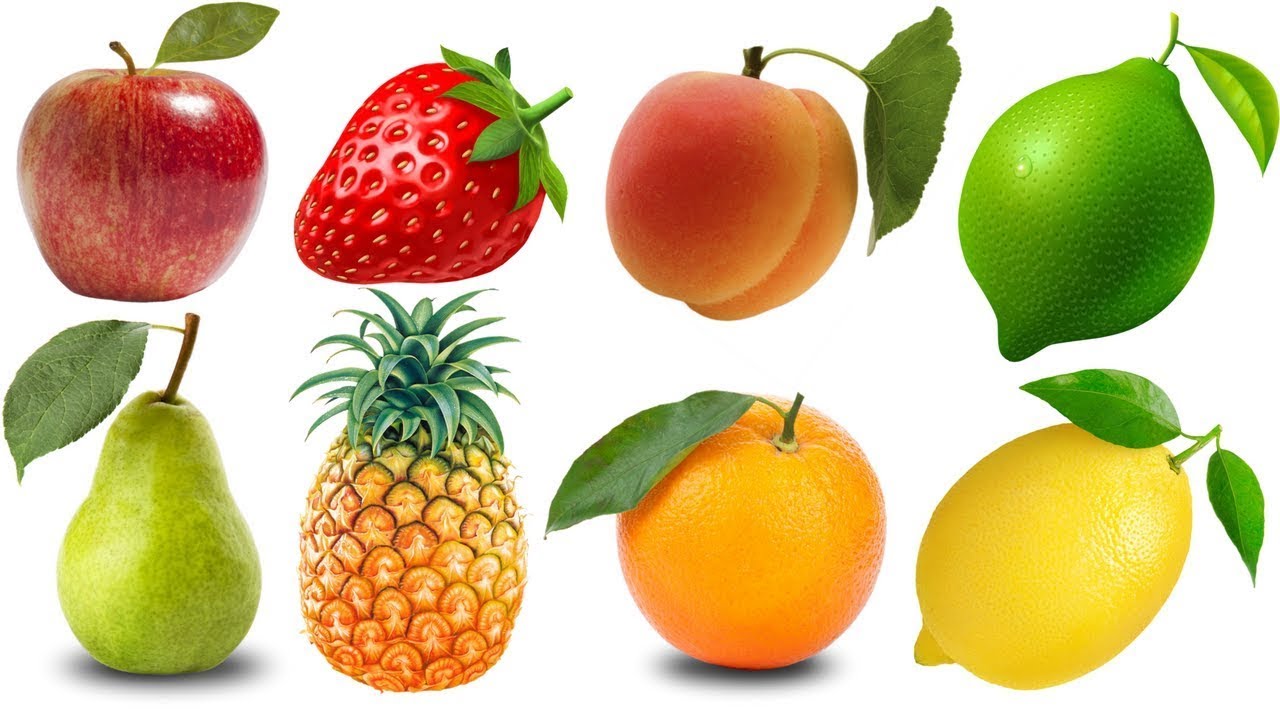 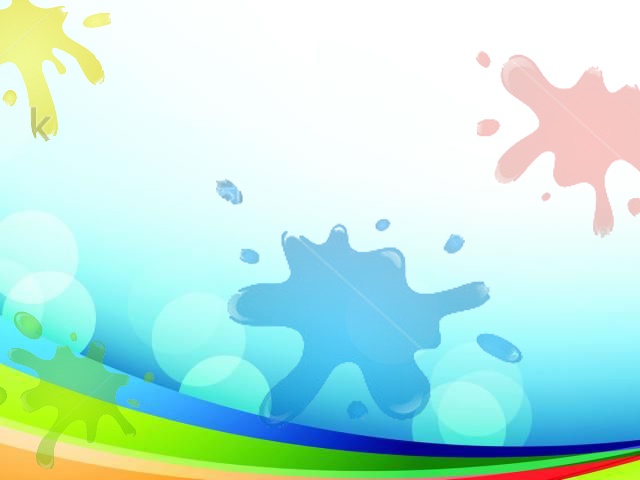 Thứ  hai ngày  10 tháng 9 năm 2018
Chủ đề 
2
Sắc màu em yêu
TIẾT 1
A. HOẠT ĐỘNG CƠ BẢN
1. TÌM HIỂU
Ba màu cơ bản
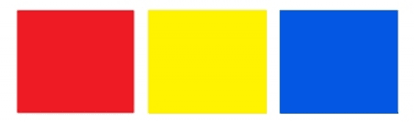 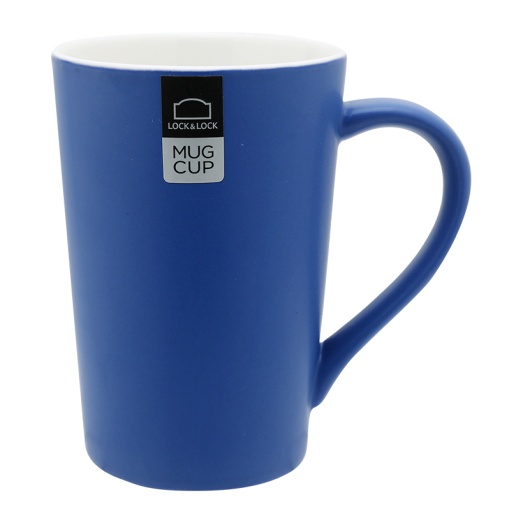 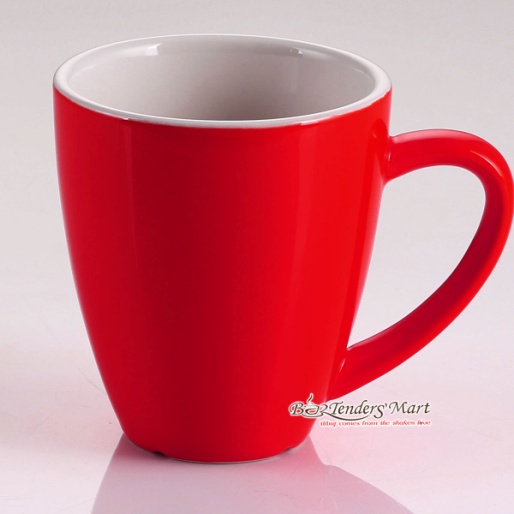 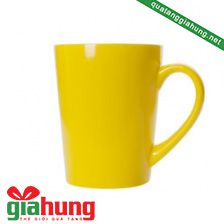 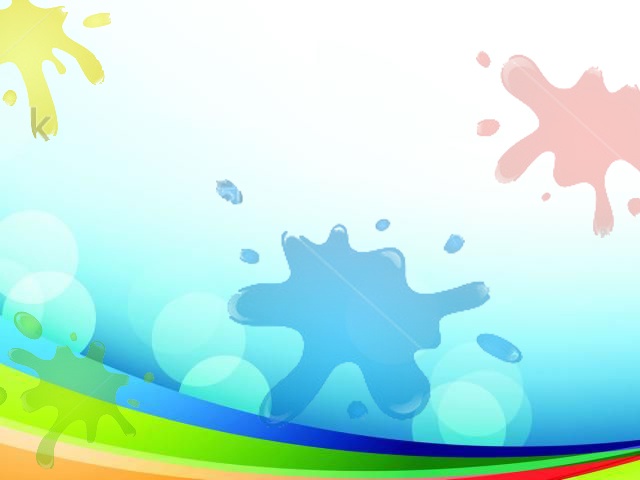 Thứ  hai ngày  10 tháng 9 năm 2018
Chủ đề 
2
Sắc màu em yêu
TIẾT 1
A. HOẠT ĐỘNG CƠ BẢN
1. TÌM HIỂU
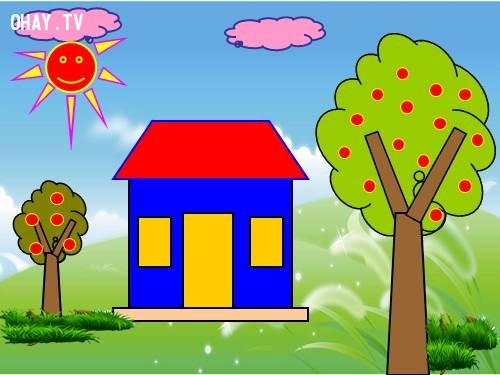 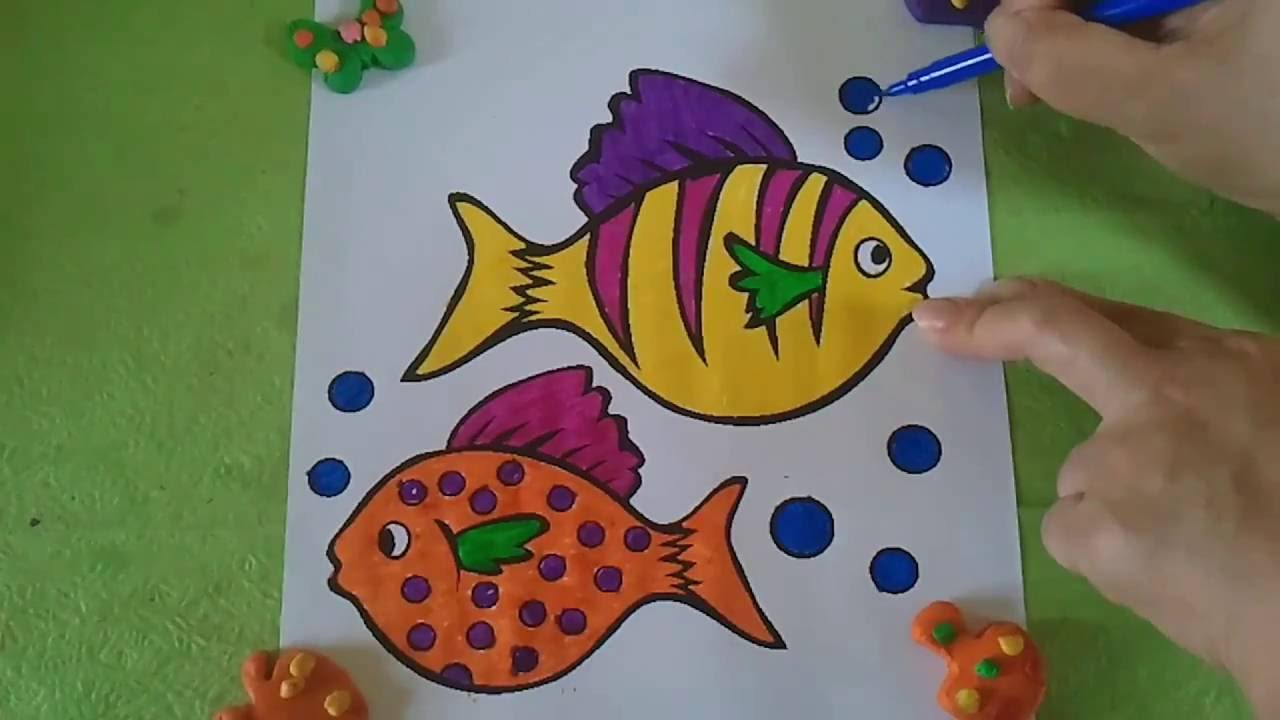 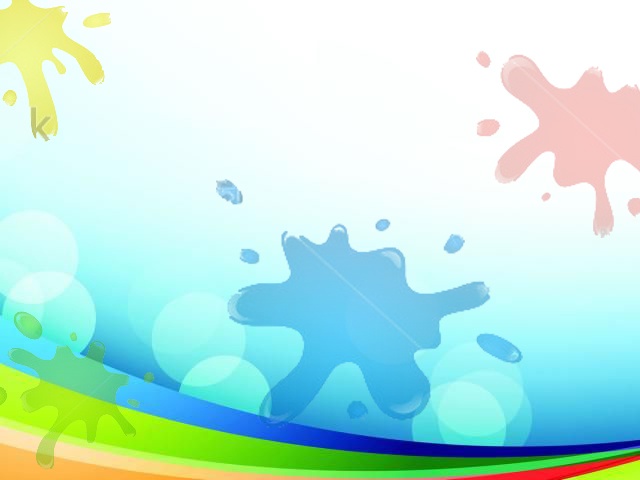 Thứ  hai ngày  10 tháng 9 năm 2018
Chủ đề 
2
Sắc màu em yêu
TIẾT 1
MỘT SỐ SẢN PHẨM  BÀI VẼ
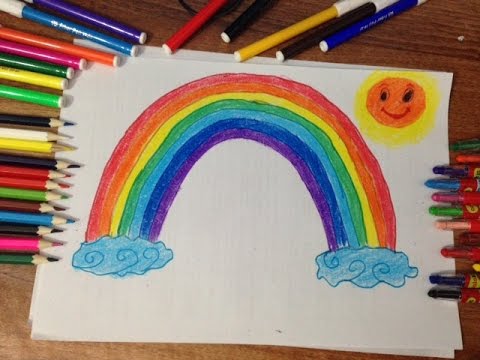 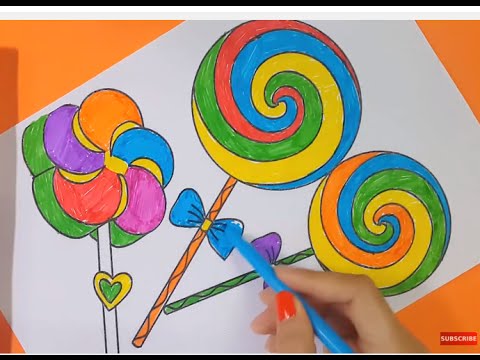 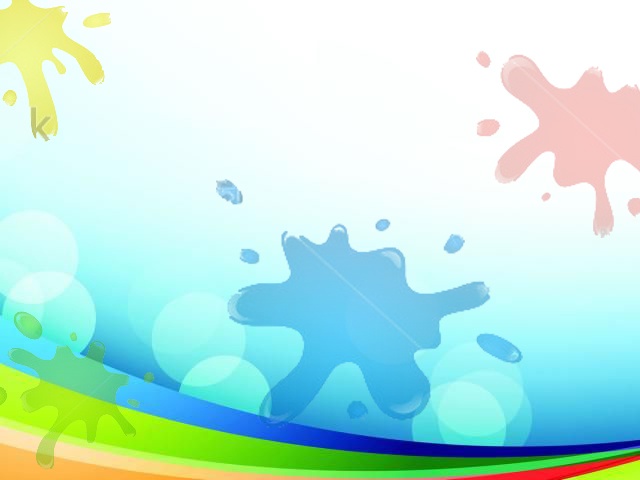 Thứ  hai ngày  10 tháng 9 năm 2018
Chủ đề 
2
Sắc màu em yêu
TIẾT 1
A. HOẠT ĐỘNG CƠ BẢN
2. CÁCH THỰC HIỆN
CÁCH 1.
B1. Vẽ nét tạo hình ảnh.
B2. Vẽ màu vào nét và vẽ thêm nền.
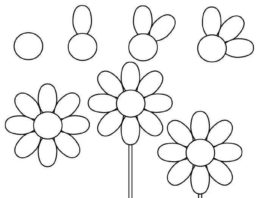 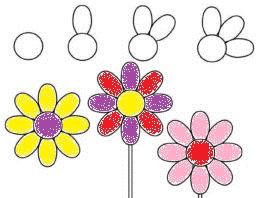 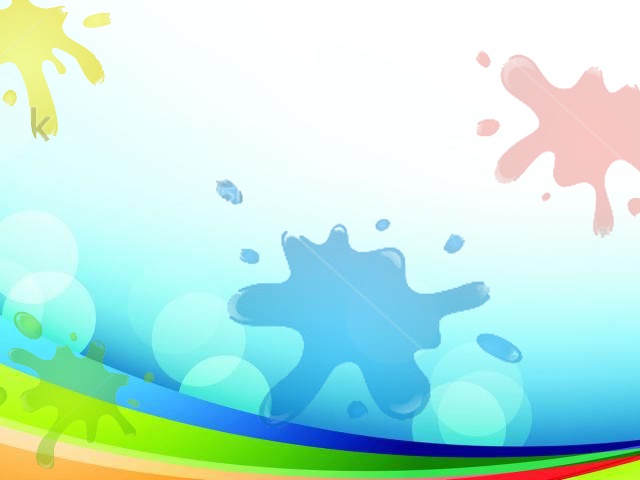 Thứ  hai ngày  10 tháng 9 năm 2018
Chủ đề 
2
Sắc màu em yêu
TIẾT 1
A. HOẠT ĐỘNG CƠ BẢN
2. CÁCH THỰC HIỆN
CÁCH 2.
B1. Vẽ kín màu tạo hình ảnh và vẽ nền.
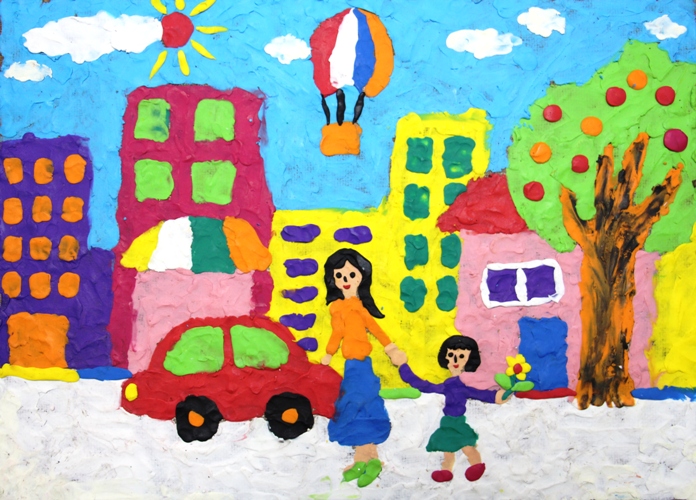 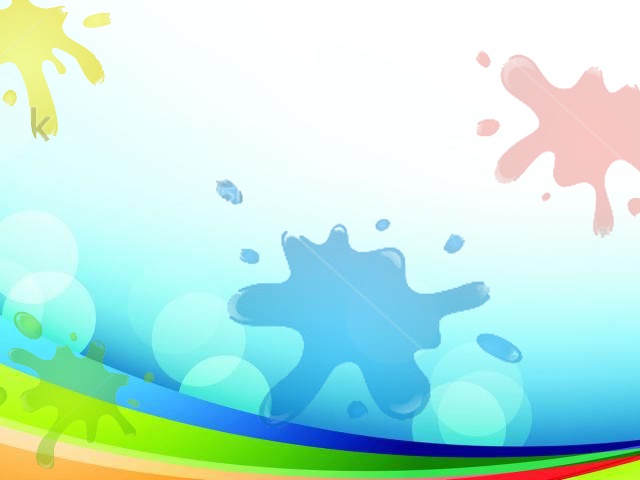 Thứ  hai ngày  10 tháng 9 năm 2018
Chủ đề 
2
Sắc màu em yêu
TIẾT 1
A. HOẠT ĐỘNG CƠ BẢN
3. THỰC HÀNH
Vẽ  một bức tranh đơn giản và sử  dụng ba màu cơ bản vẽ màu.